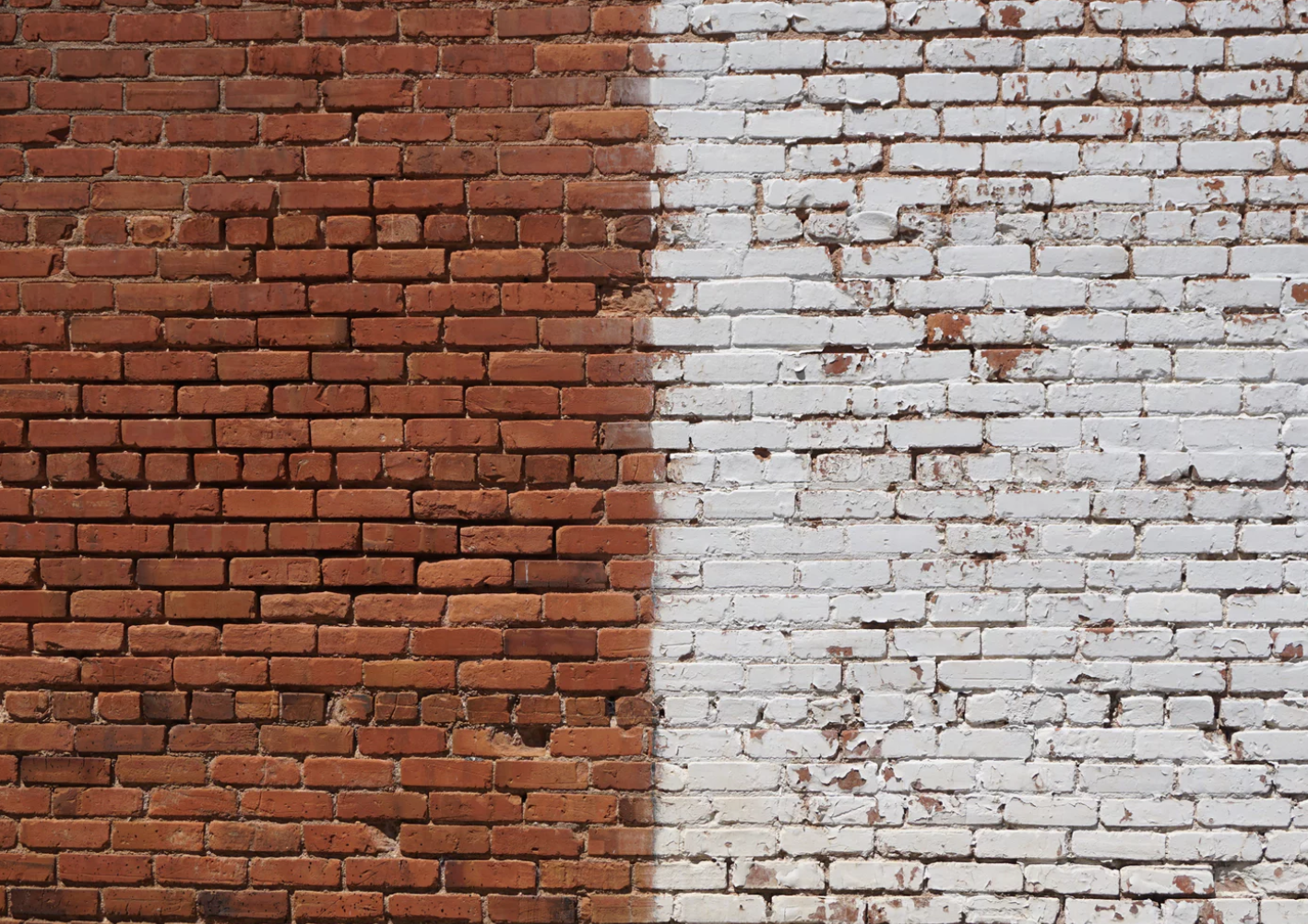 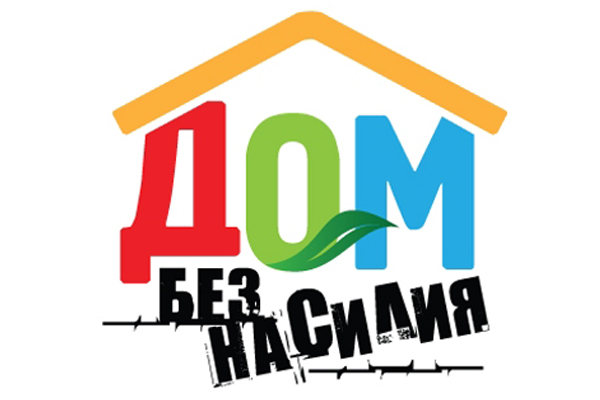 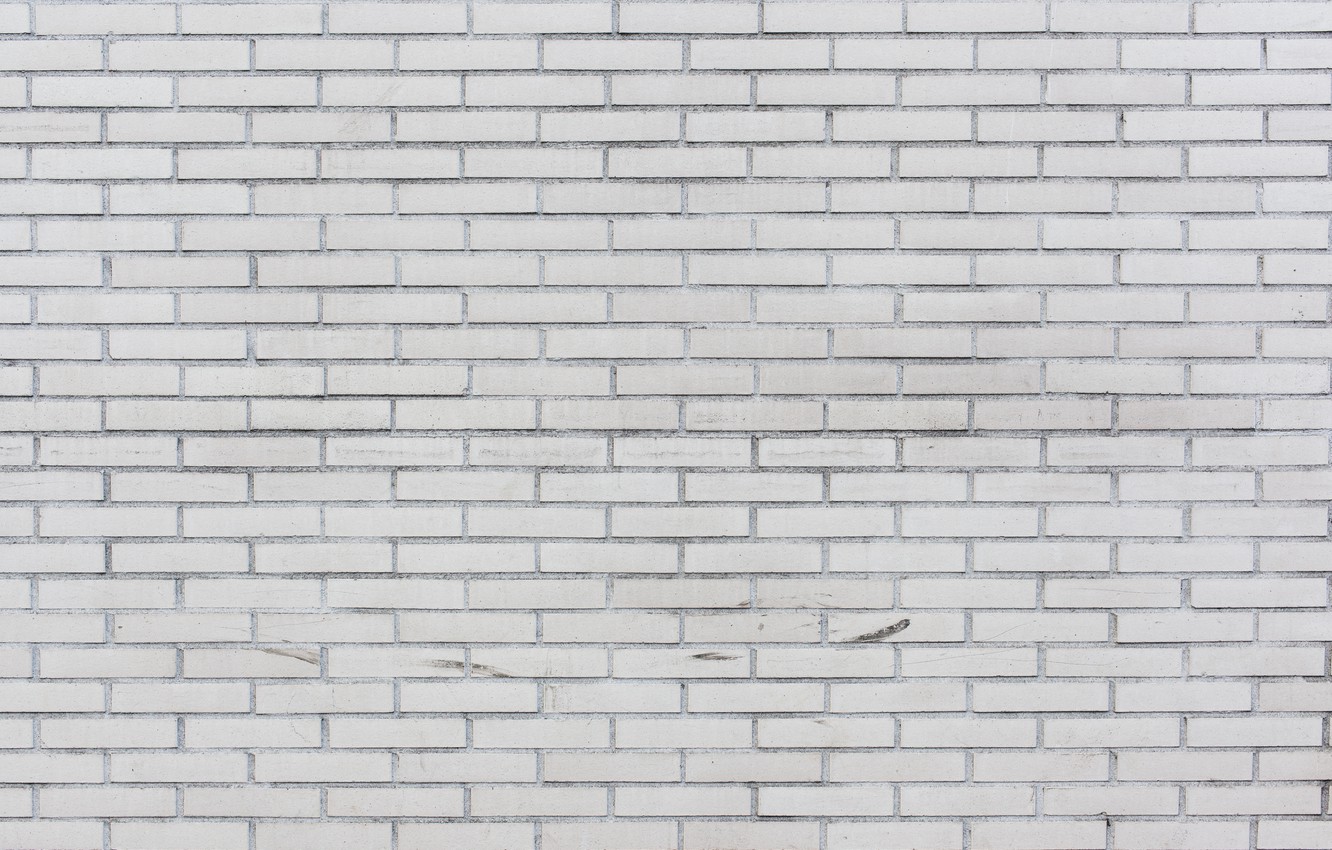 АЛГОРИТМ 
информирования педагогическими работниками родителей, опекунов, попечителей обучающихся и (или) сотрудников органов внутренних дел о наличии признаков насилия в отношении несовершеннолетних
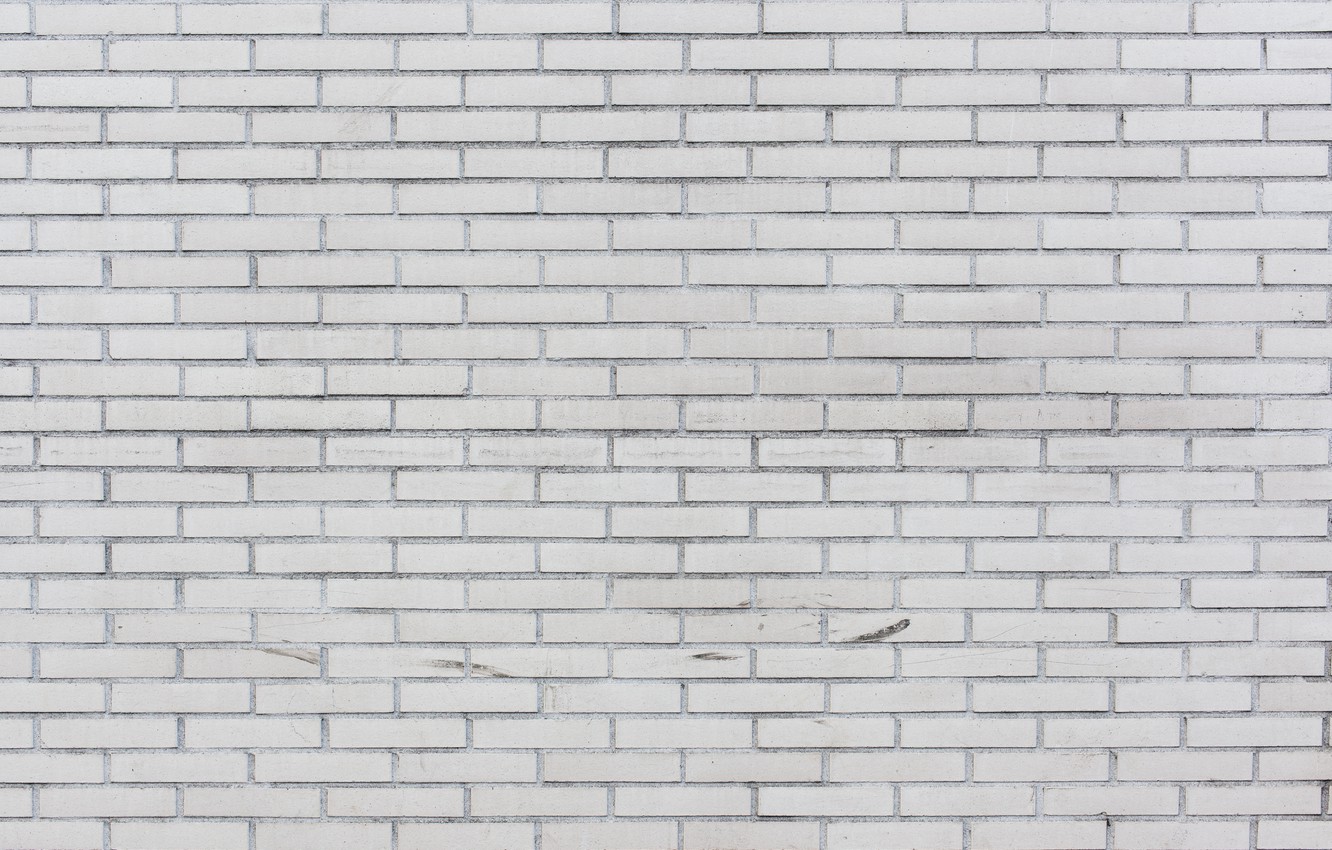 Насилие – любая форма взаимоотношений, направленная на установление или удержание контроля над другим человеком.
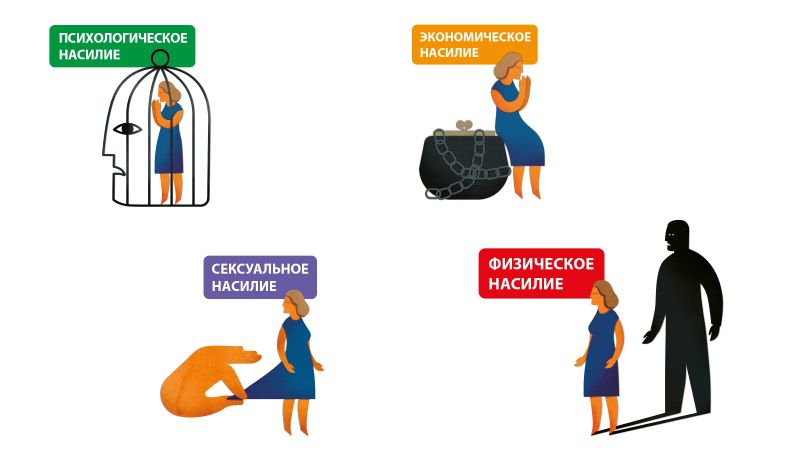 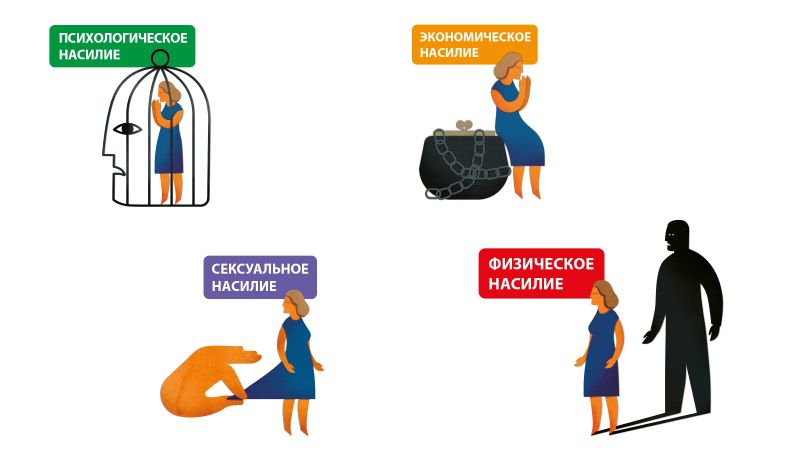 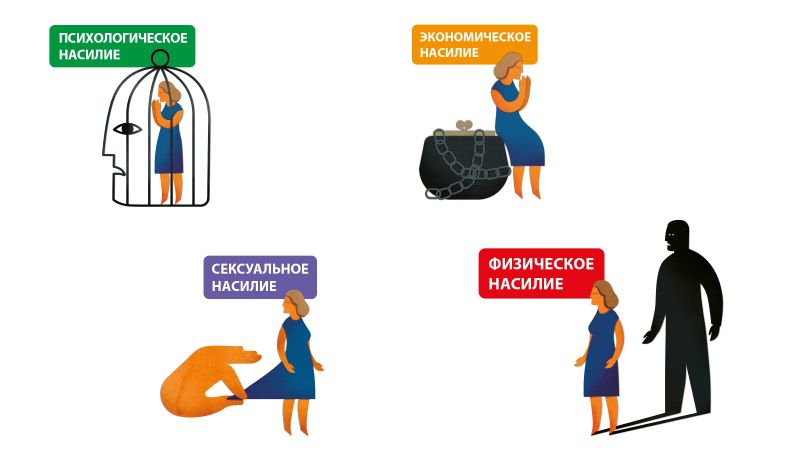 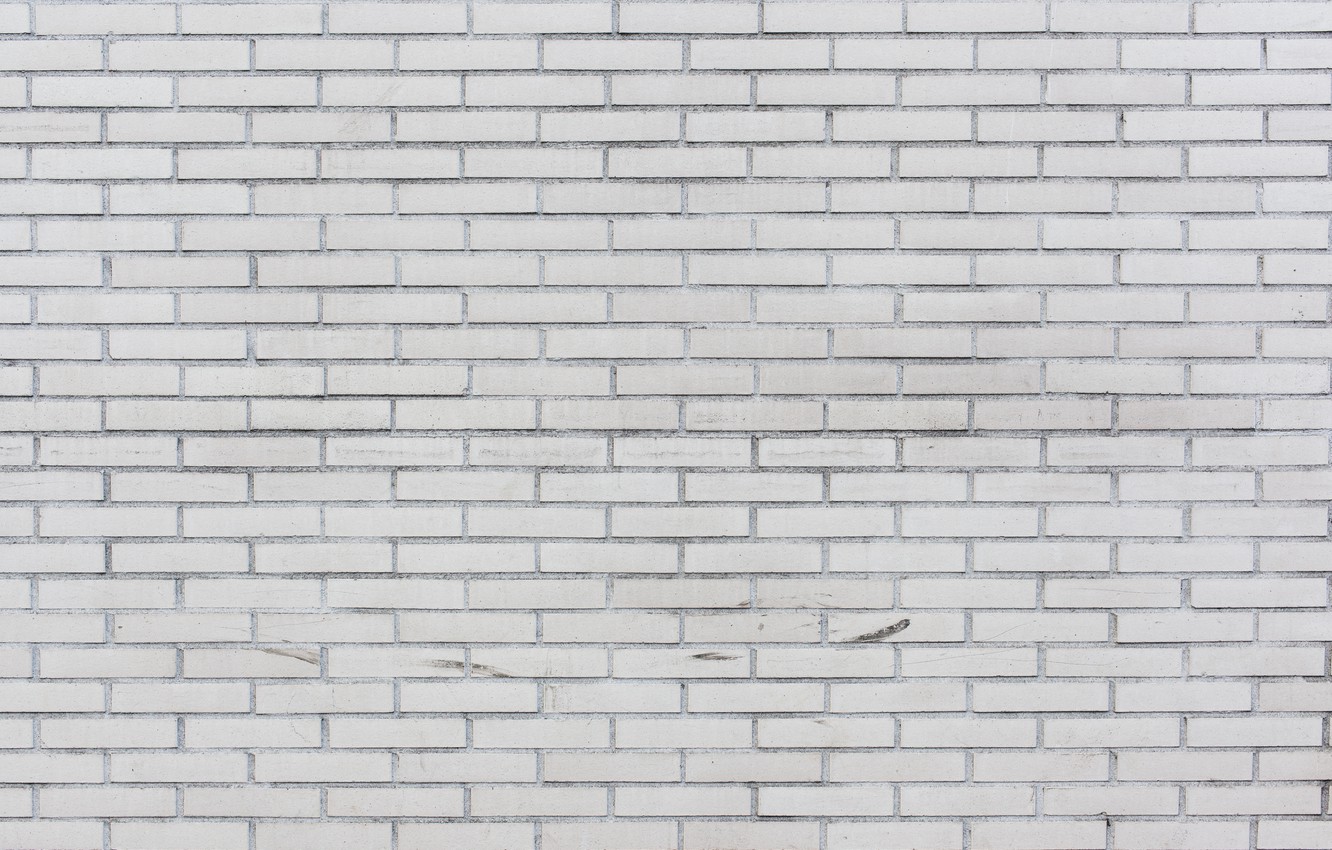 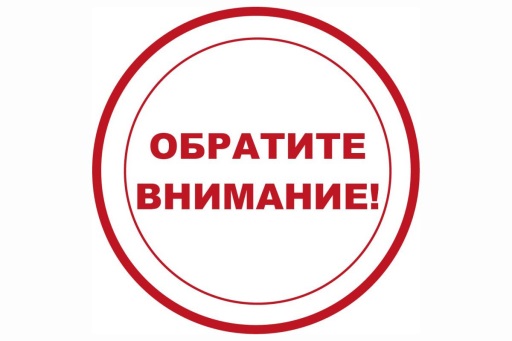 Раннее выявление случаев насилия в отношении несовершеннолетних и оказание детям комплексной помощи минимизирует вред их здоровью и развитию.
   
    Педагогическим работникам – в ходе образовательного процесса, изучения особенностей семейного воспитания обучающихся, при проведении бесед с обучающимися и их законными представителями необходимо обращать внимание на:
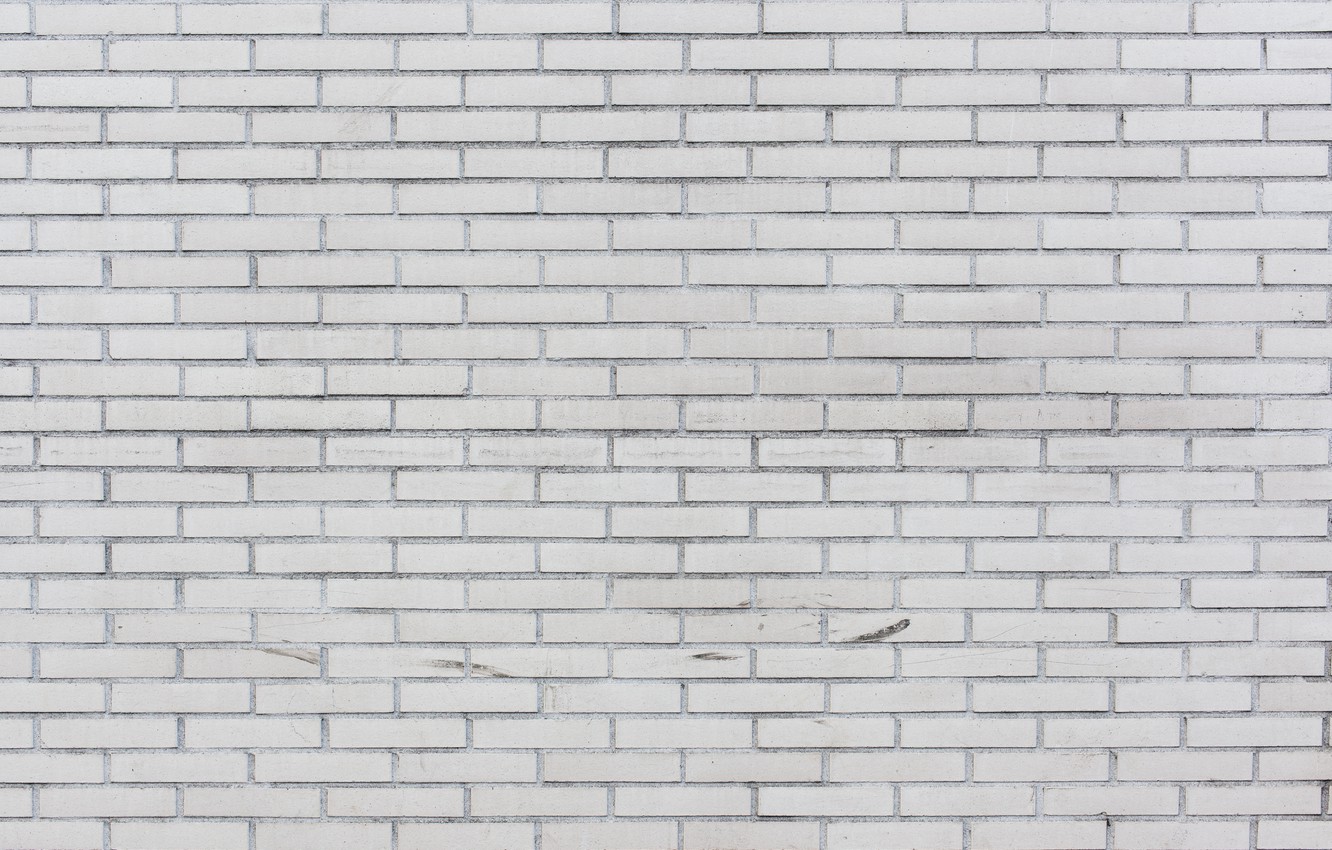 1. Признаки физического насилия: множественные синяки, царапины и рубцы, ожоги, ссадины, различного рода травмы. Наиболее распространенным свидетельством физического насилия являются синяки. О неслучайном характере любых повреждений на теле ребенка свидетельствует: 
      - их расположение (на плечах, груди, ягодицах, внутренней поверхности бедер, на щеках и т.д.);
      - очертания повреждений на коже напоминают те предметы, которыми они были нанесены (пряжка ремня, шнур, палка, следы пальцев). Могут быть множественные следы избиения, при этом наряду со свежими повреждениями могут визуализироваться старые рубцы и шрамы.
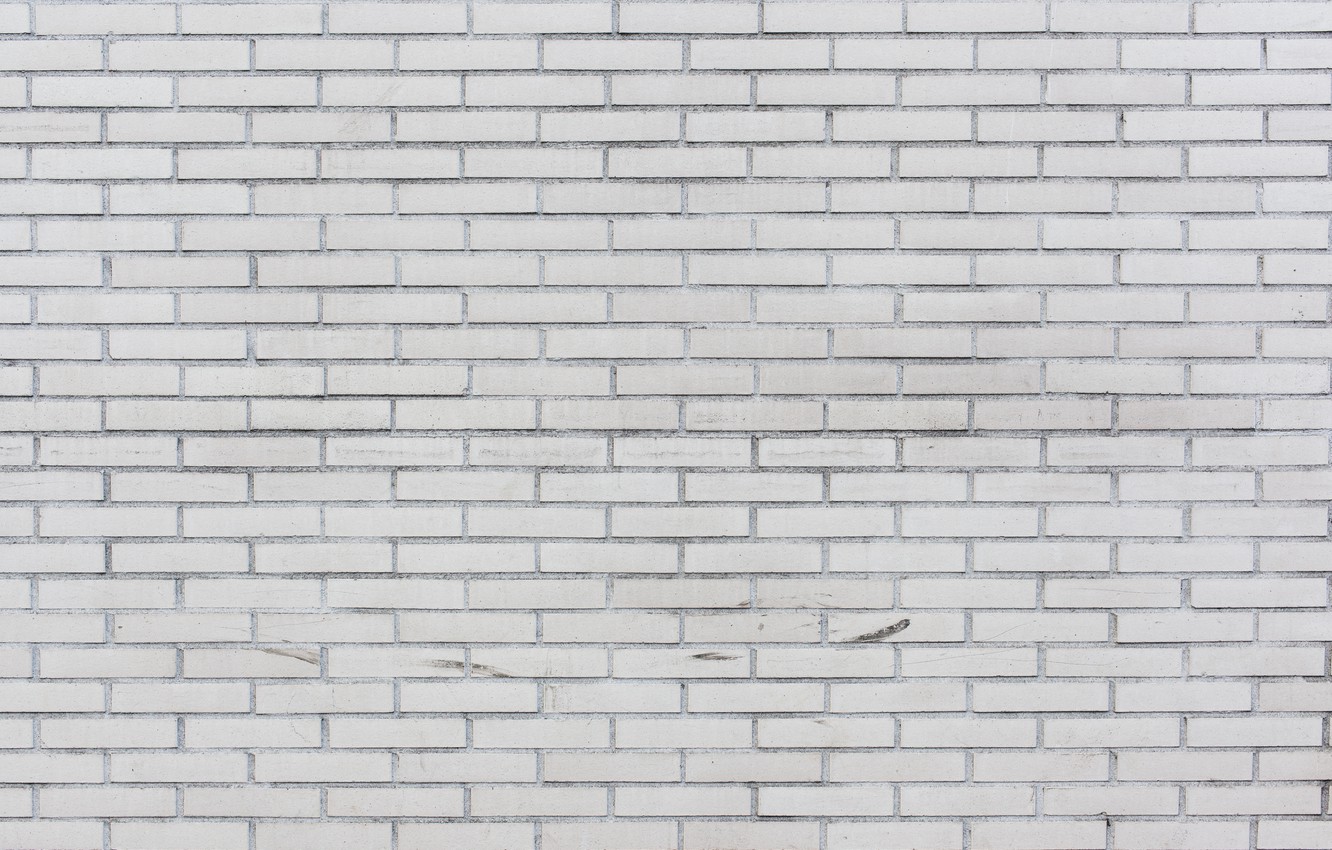 2. Формы психического насилия: открытое неприятие и критика ребенка, оскорбление и унижение его достоинства, угрозы, проявляющиеся в словесной форме без физического насилия, преднамеренная физическая или социальная изоляция, предъявление ребенку чрезмерных требований, не соответствующих его возрасту и возможностям; однократное грубое психическое воздействие, вызвавшее у ребенка психическую травму.
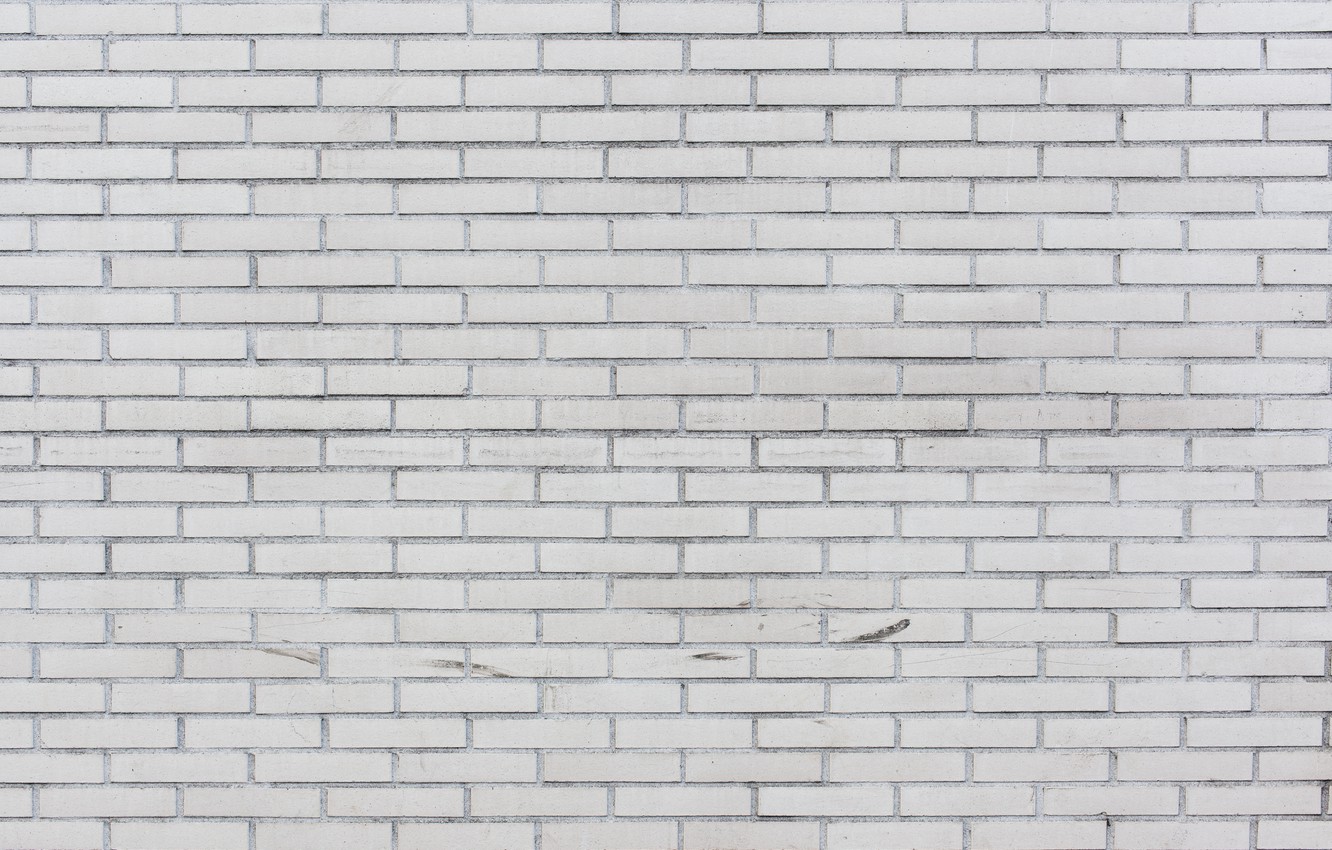 3. Особенности физического состояния и поведения ребенка: сексуализированное поведение (например, интерес у ребенка к фильмам эротического и порнографического характера, имитация полового акта с помощью кукол, склонность к сексуальным действиям с другими детьми), заниженная самооценка, отвращение, стыд, вина, недоверие, чувство собственной испорченности, несвойственные ранее ребенку непристойные выражения, суицидальные разговоры и попытки и др.
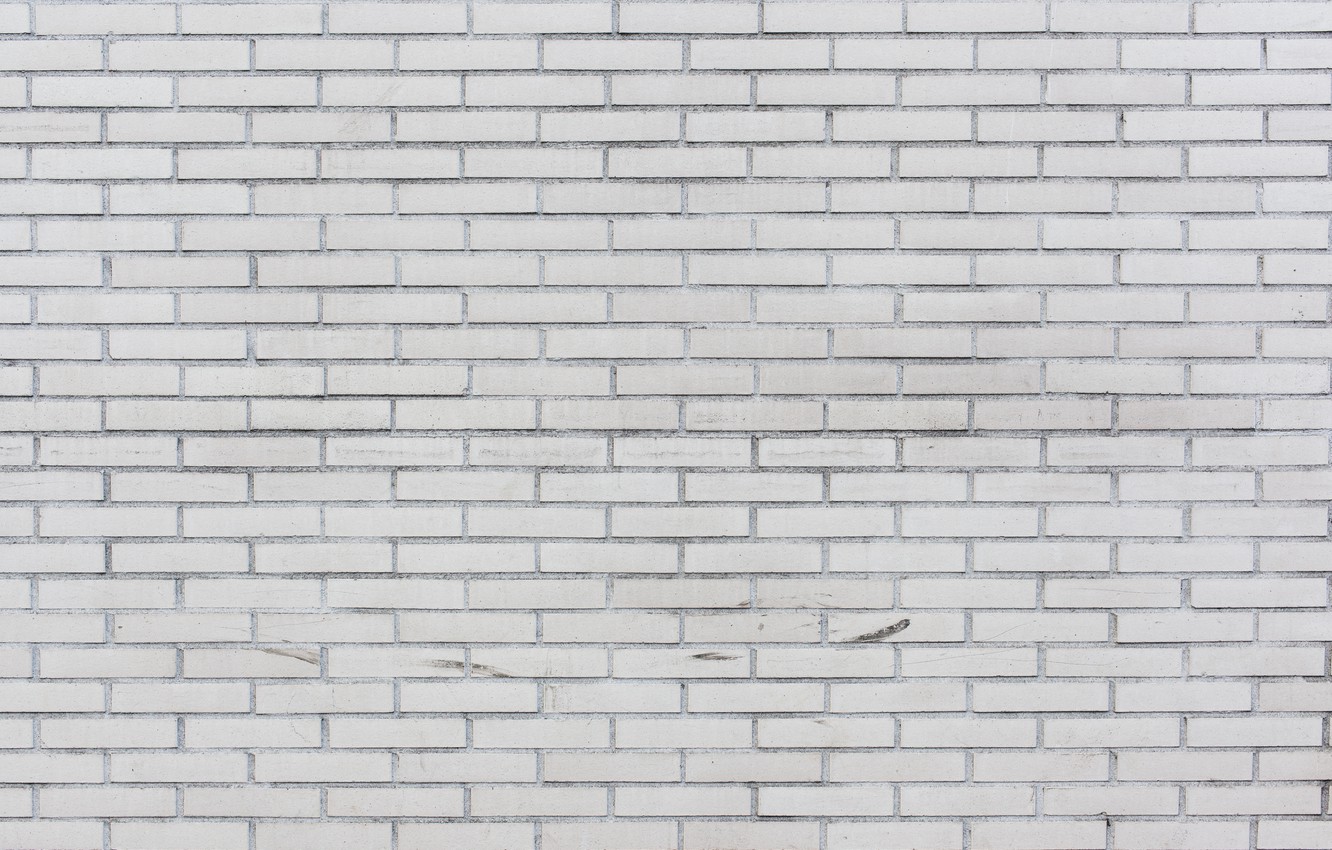 4. Особенности взаимоотношений в семье, если наблюдаются:
      неоднократное обращение за медицинской помощью в связи с повреждениями;
      несоответствие характера повреждения обстоятельствам случившегося по рассказам законных представителей или очевидцев;
противоречивые, путаные объяснения законных представителей о причинах возникновения травмы у ребенка; 
      обвинение в случившемся самого несовершеннолетнего;
отсутствие обеспокоенности за судьбу и здоровье ребенка, бездействие или позднее обращение за медицинской помощью;
неадекватная оценка тяжести травмы, стремление ее преувеличить или приуменьшить;
      обеспокоенность собственными проблемами, рассказы о том, как их наказывали в детстве.
      
       Перечисленные признаки еще не свидетельствуют о том, что в отношении ребенка имело место насилие, однако такие «знаки» должны привлечь внимание педагогического работника.
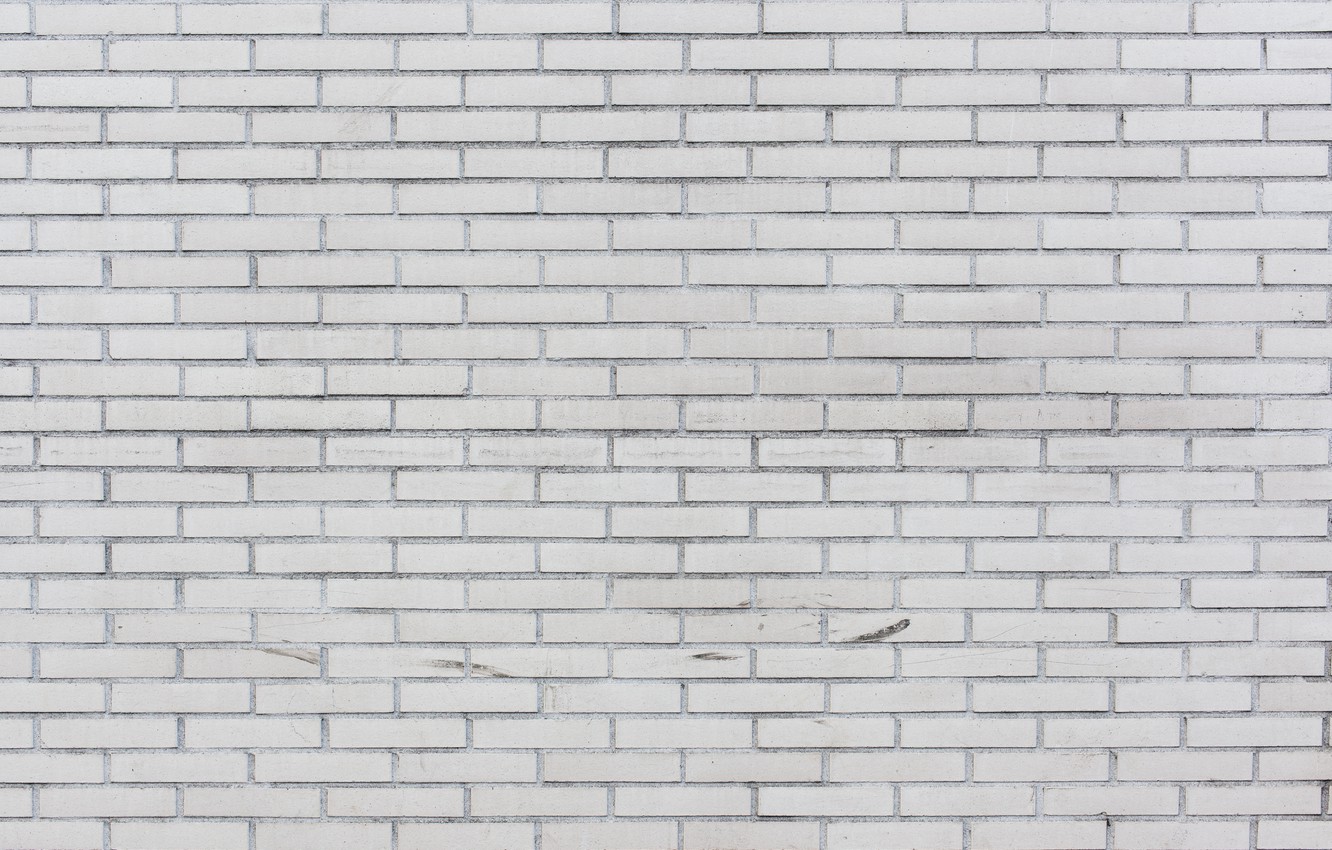 Также поводом для информирования законных представителей обучающихся и (или) сотрудников органов внутренних дел (далее – ОВД) о наличии признаков насилия в отношении несовершеннолетних может быть:
       информация, поступившая от ребенка;
       информация, поступившая от членов семьи несовершеннолетнего;
      информация, поступившая от работников учреждений образования;
      информация, поступившая от сверстников и друзей, соседей, иных граждан;
      информация, собранная в ходе психологической диагностики, наблюдений за ребенком;
информация, поступившая от медицинского работника учреждения образования.
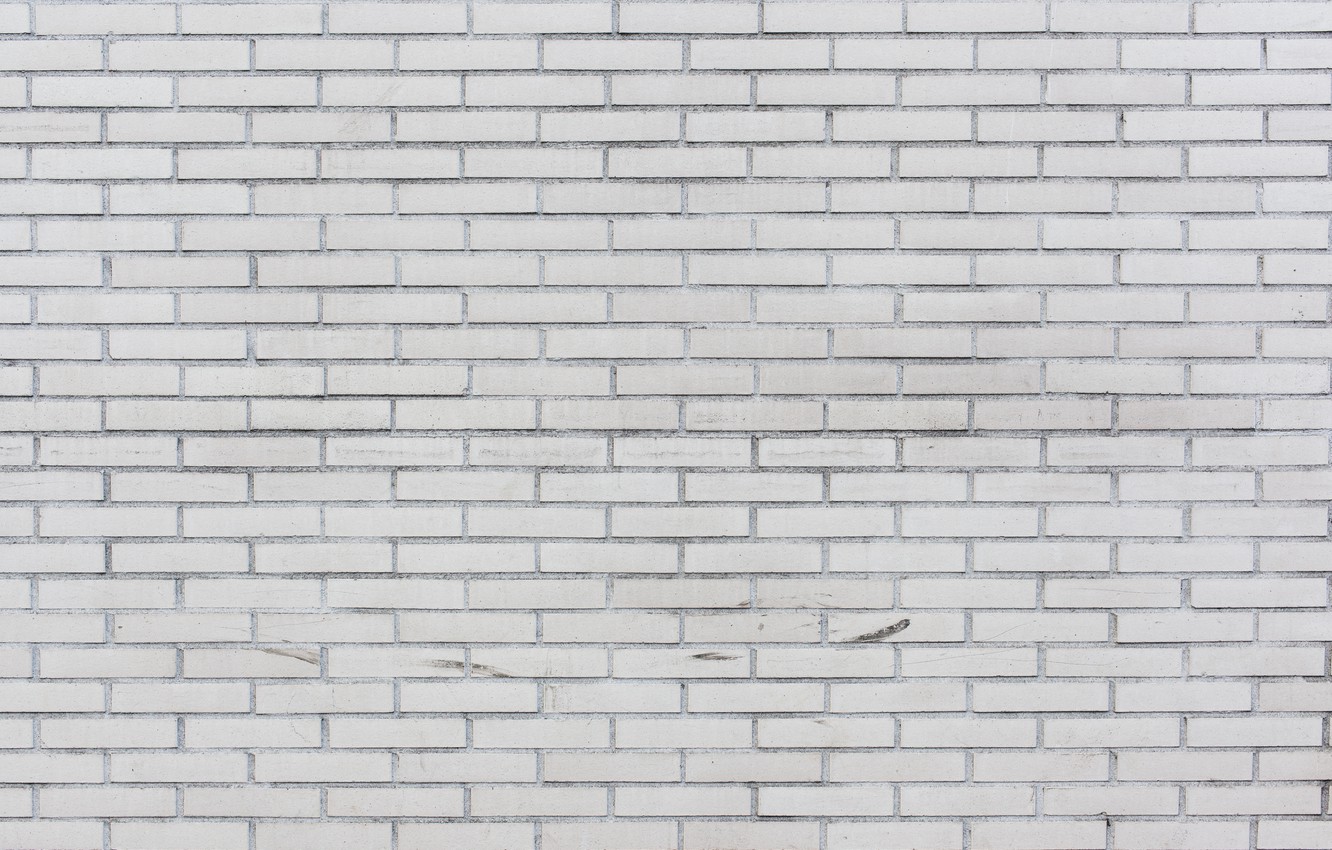 При выявлении признаков (фактов) насилия над ребенком, указанных в пунктах 1-4 настоящего Алгоритма или при получении информации от третьих лиц педагогические работники незамедлительно (в тот же рабочий день либо не позднее следующего рабочего дня) информируют (в устной форме) об этом своего руководителя и специалиста социально-педагогической и психологической службы учреждения образования.
    
     Руководитель учреждения образования после того, как ему стало известно о признаках (факте) насилия:
    незамедлительно сообщает по телефону в управление (отдел) образования, спорта и туризма рай(гор)исполкома и ОВД для принятия мер реагирования, в тот же рабочий день либо не позднее следующего рабочего дня направляет письменную информацию в указанные государственные органы;
    поручает педагогу-психологу учреждения образования провести консультацию (беседу) с несовершеннолетним, ставшим жертвой насилия, в целях устанавливания причин травм у ребенка и оказания ему психологической помощи;
    незамедлительно информирует родителей, опекунов, попечителей о признаках (факте) насилия в отношении несовершеннолетнего, в случае если насилие в отношении ребенка совершено со стороны третьих лиц.